ΑΣΚΗΣΗ 5
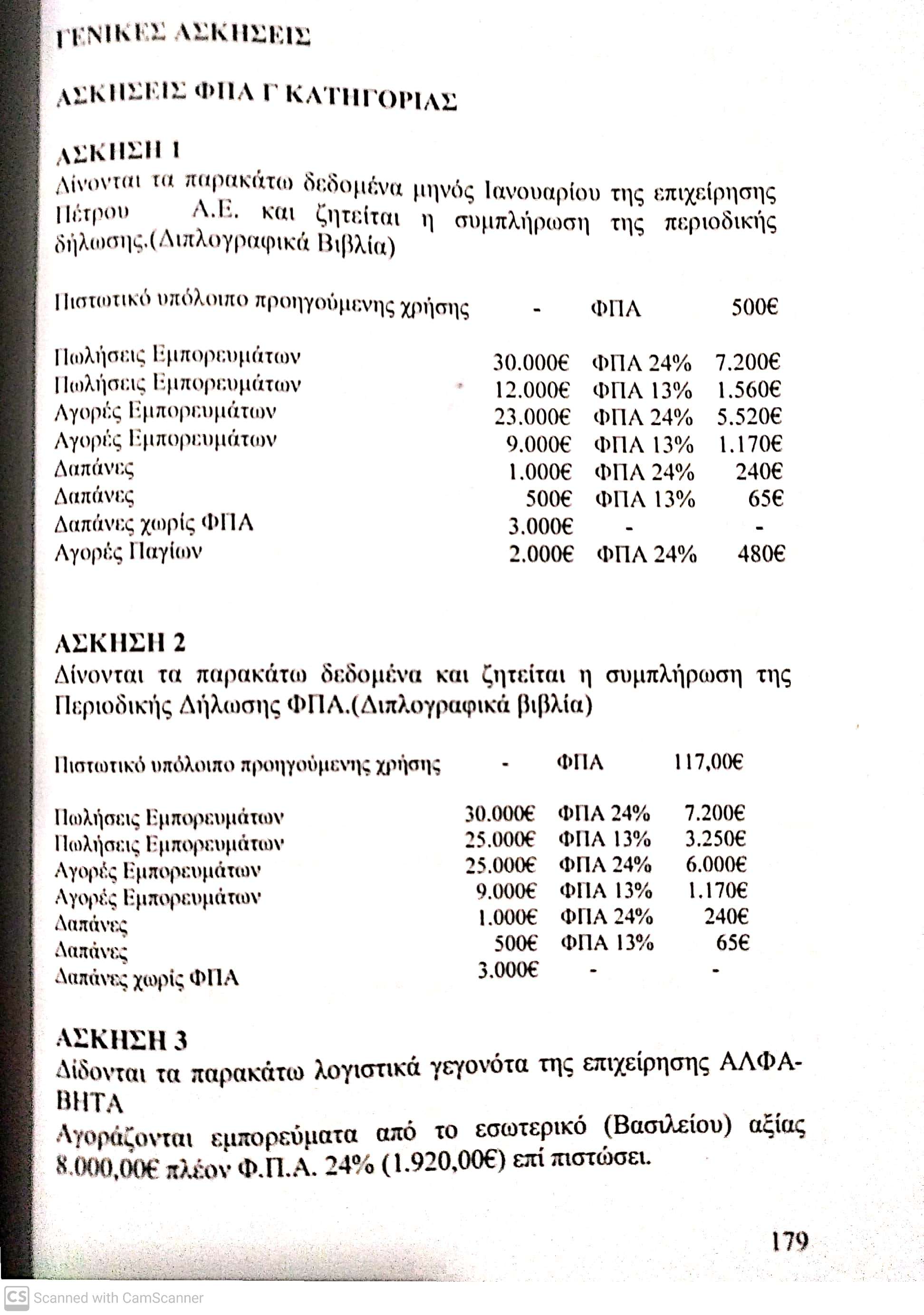 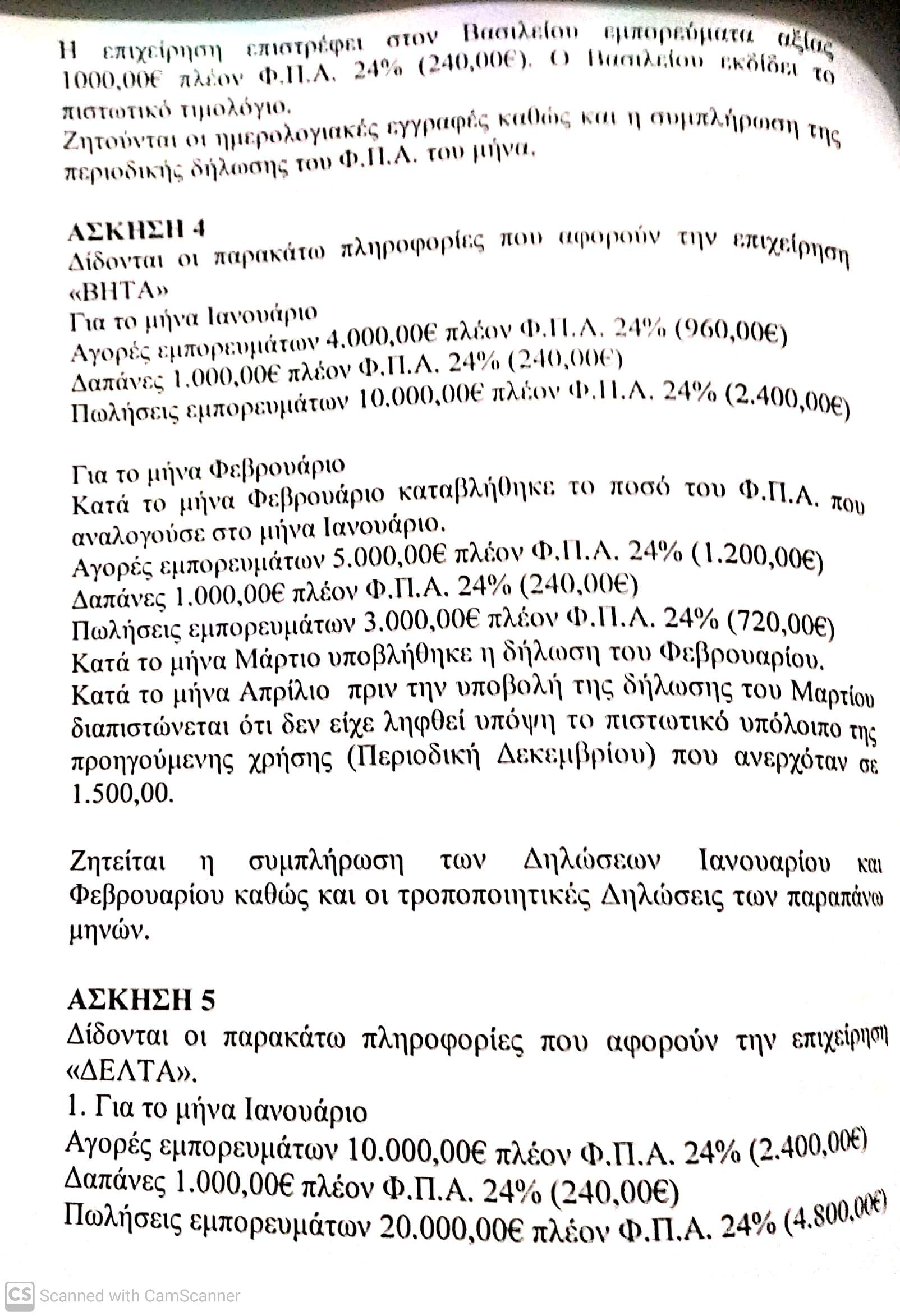 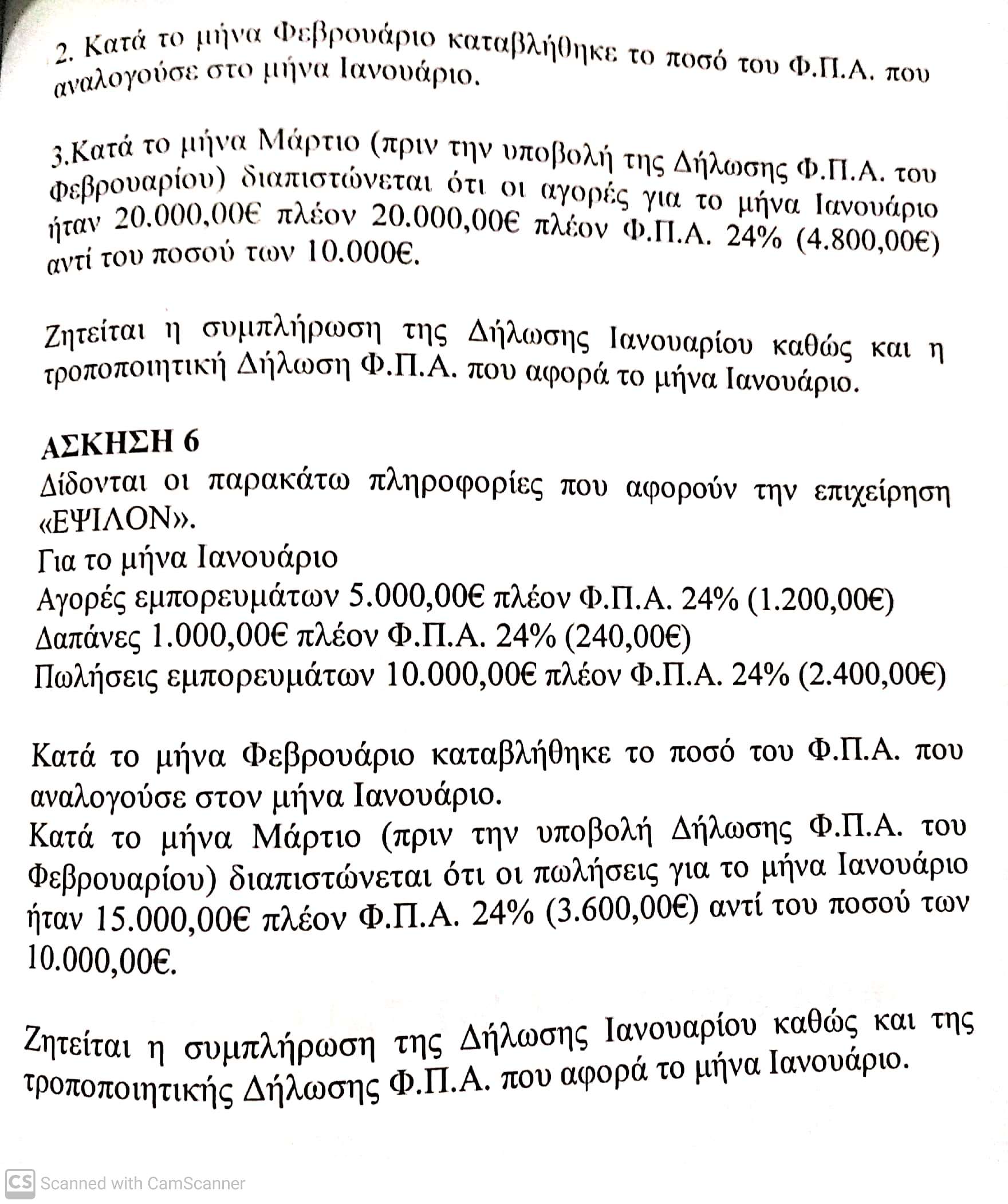